Вплив людини на літосферу
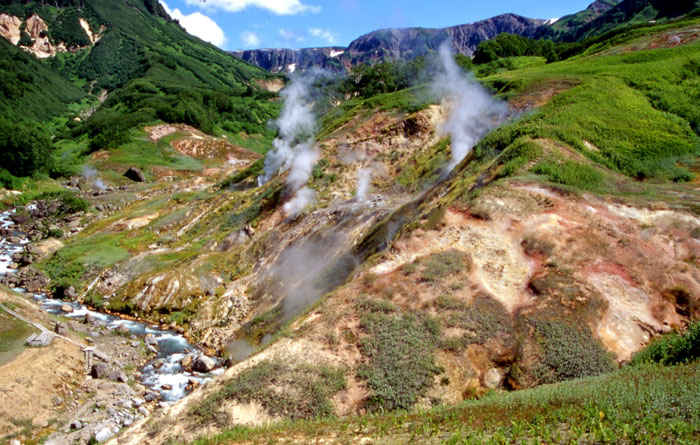 Сучасний стан ґрунтів такий, що він є не стільки природним тілом, скільки продуктом людської діяльності.
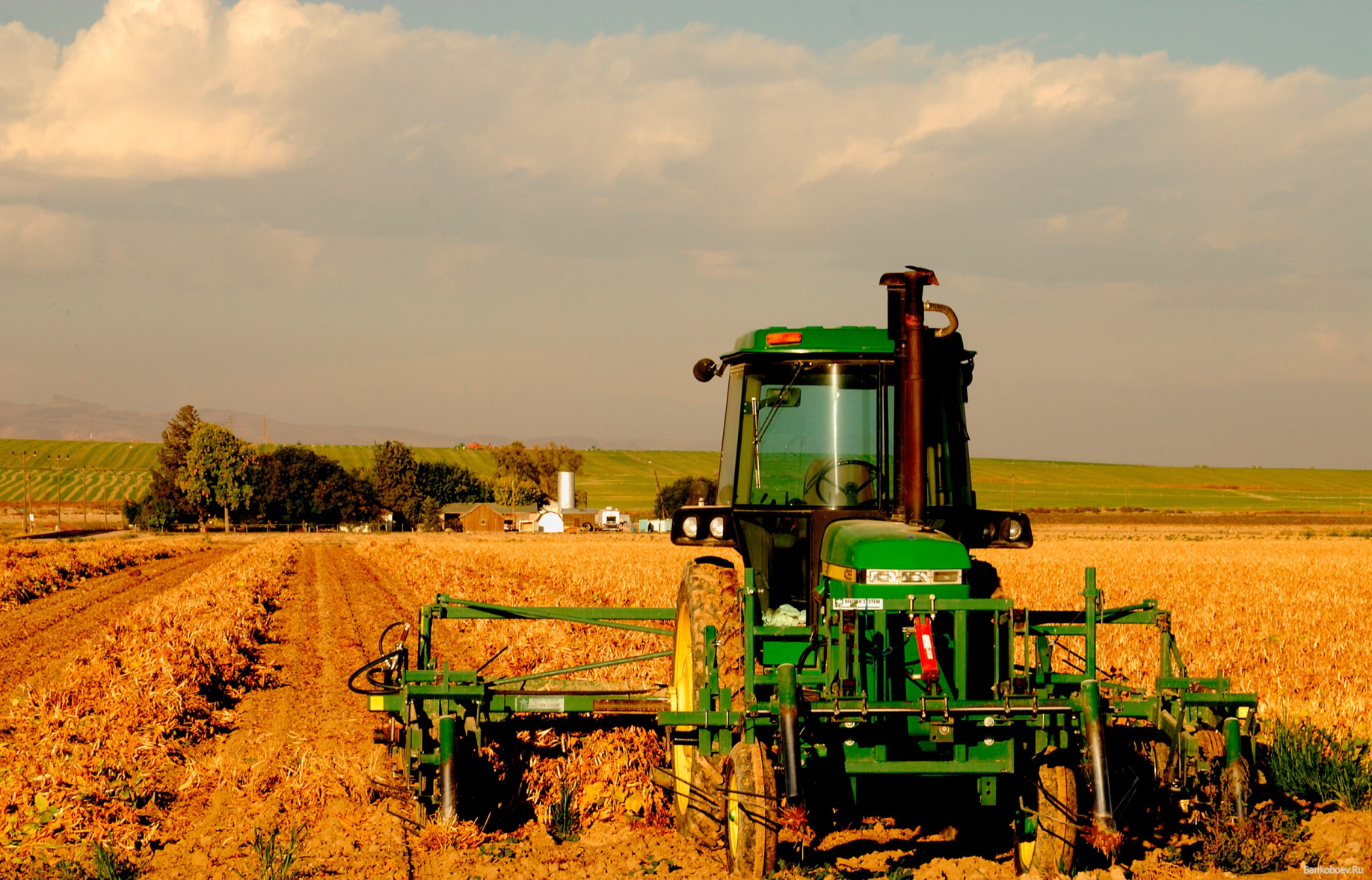 Шкідливий антропогенний вплив, а також розгул стихій, природних та посилених людиною, завдає ґрунтам величезної, інколи непоправної шкоди. Це, насамперед:
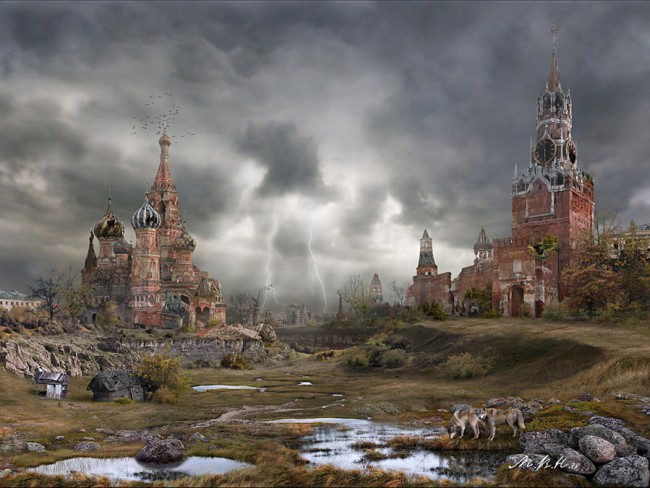 водна і вітрова ерозія
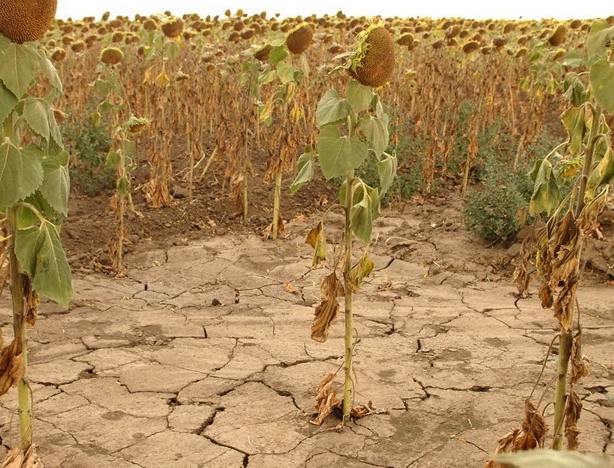 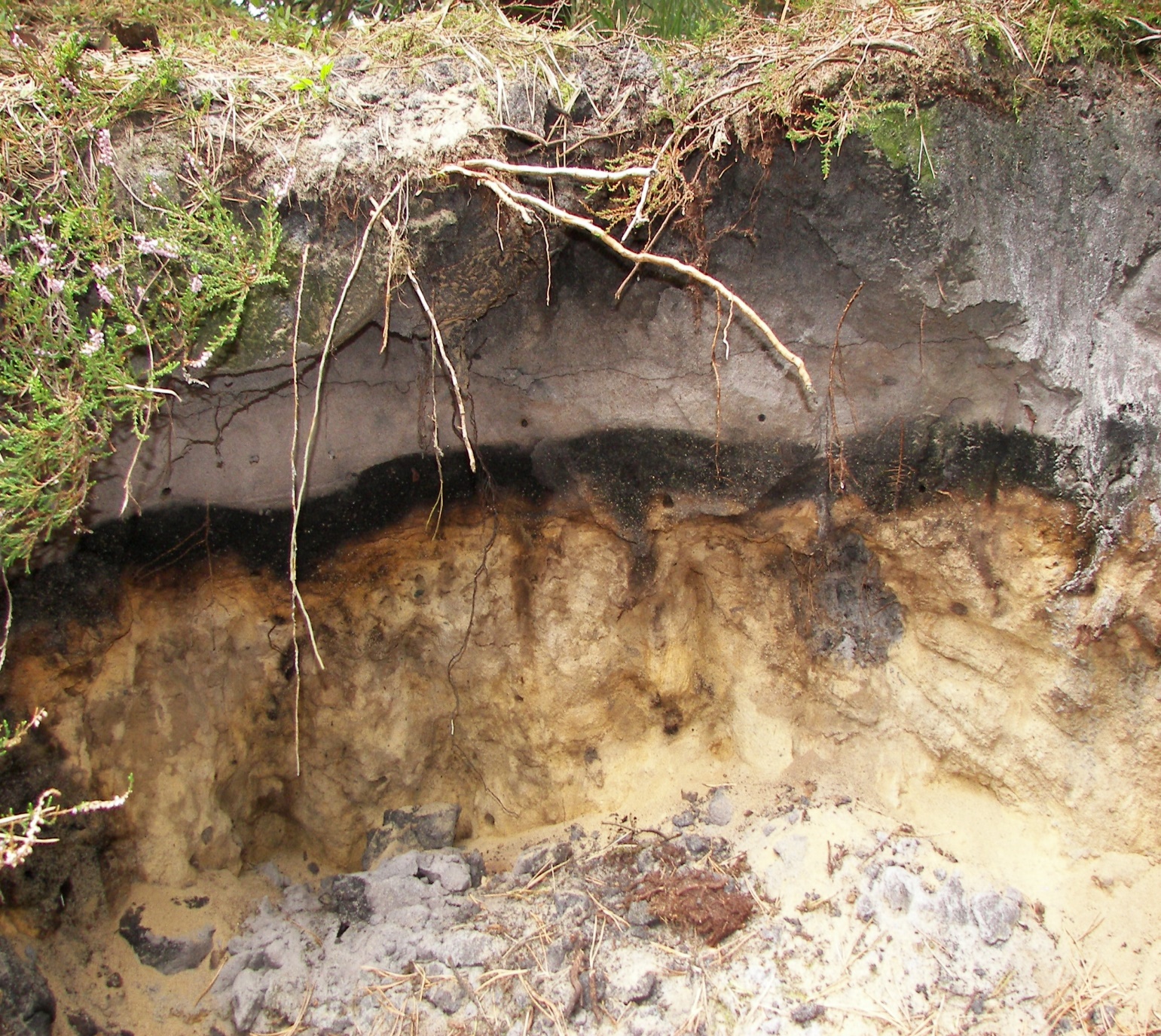 погіршення ґрунтової структури
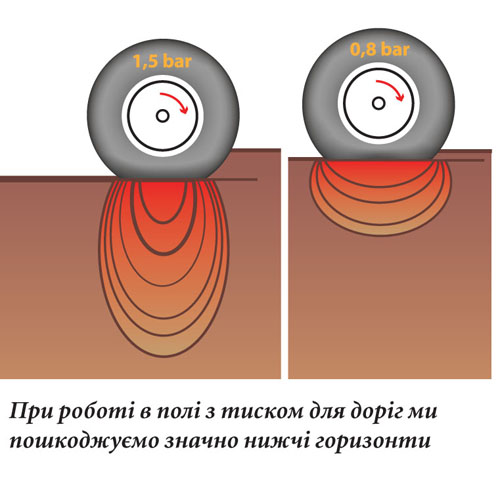 механічне руйнування та ущільнення ґрунту
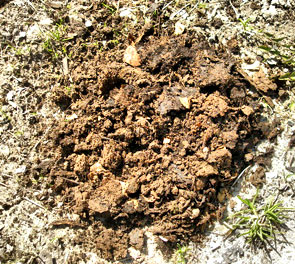 постійне збіднення на гумус та поживні речовини
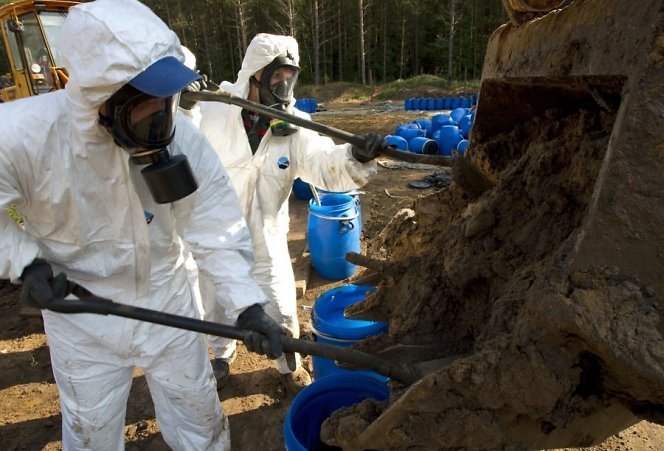 забруднення ґрунту мінеральними добривами, отрутохіміка-тами, мастилами та пальним
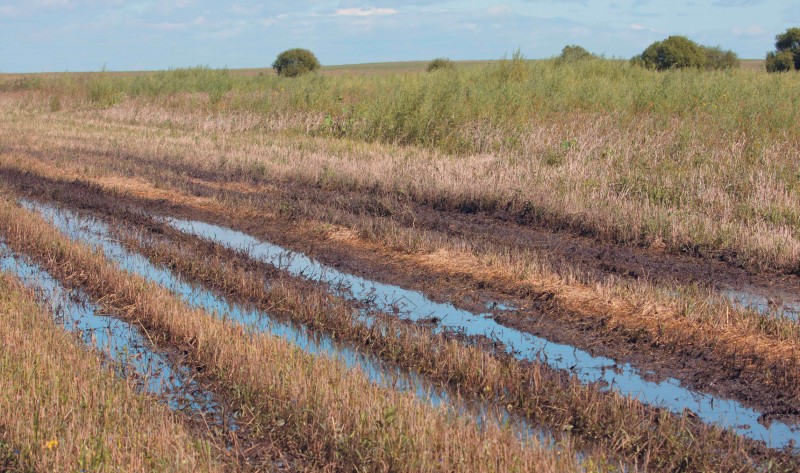 перезволо-ження та засоленість земель
До складу літосфери входять корисні копалини. Добуваючи і переміщуючи їх, людина змінює літосферу значно більше, ніж сили природи - вітер, вода, діяльність живих організмів, вулкани, землетруси разом узяті. Це негативно впливає на ґрунт і його мешканців, позначається на інших складових частинах біосфери.
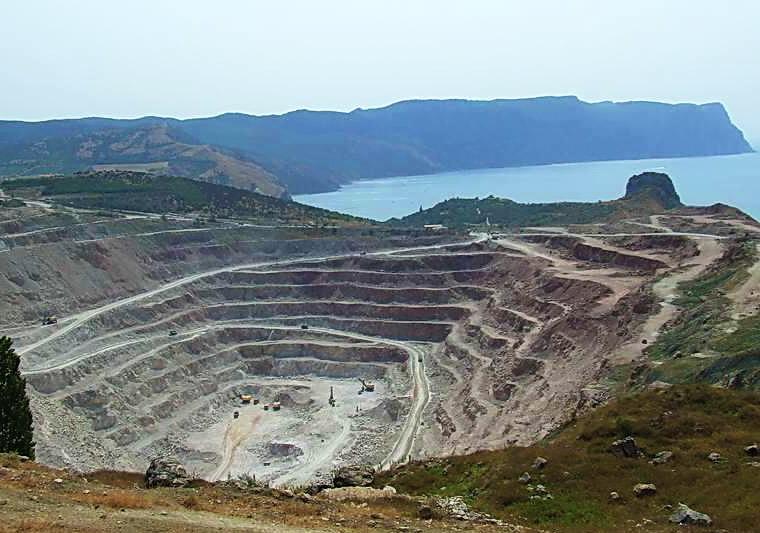 Негативний вплив через видобування корисних копалин
Розглянемо такий приклад.
Через видобування вугілля чи руди на місці вибраної корисної копалини утворюються порожнини, що може призвести до зсуву ґрунту. Ґрунт руйнується, збіднюється рослинний і тваринний світ екосистеми ґрунту, порушуються притаманні їй ланцюги живлення. Відходи, які залишаються після видобування вугілля на поверхні землі, утворюють терикони. Це високі насипи, малопридатні для мешкання рослин і тварин. Пройдуть десятки років, перш ніж на териконах оселяться рослини і тварини.
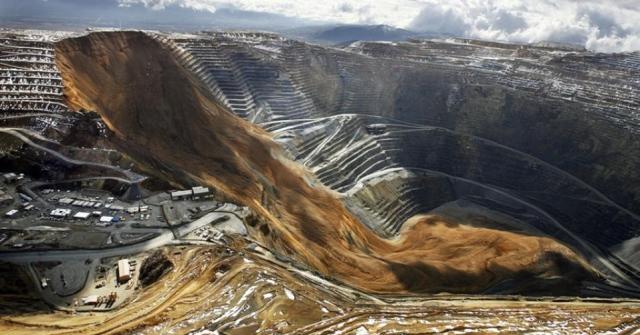 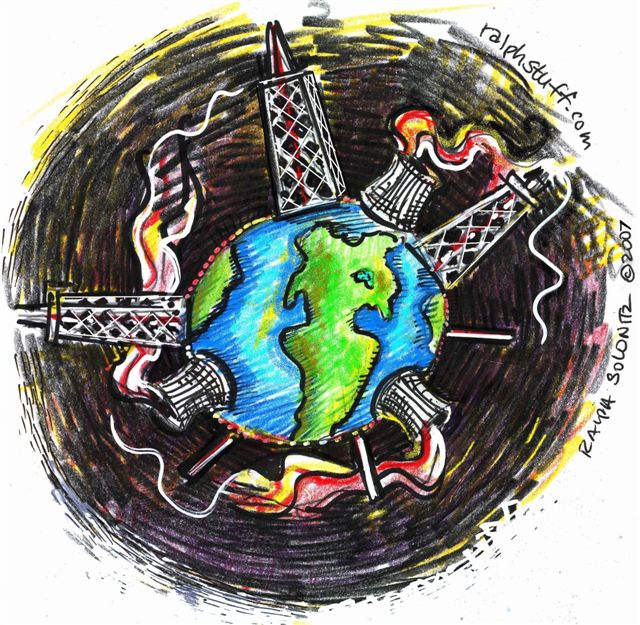 Причинами зниження продуктивності ґрунтів та погіршен­ня їх властивостей, у тому числі й в Україні є і нера­ціональне використання земель, надмірна їх експлуатація.
Антропогенний вплив людини на ґрунти може бути прямим і непрямим.
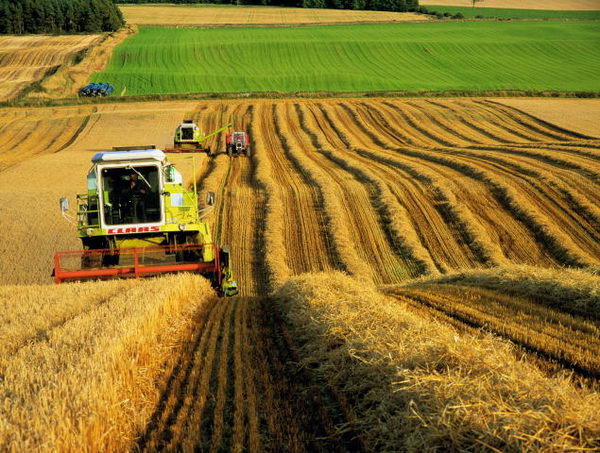 1. Пря­мий вплив виявляється насамперед у сільськогос-подарській діяльності людини.
2. Непрямий вплив людини на грунт виявляється у:
· вирубуванні лісів;
· будівництві штучних водойм;
· надмірному випасанні тварин;
· будівництві об'єктів видобувної та переробної промисловості, дамб тощо.
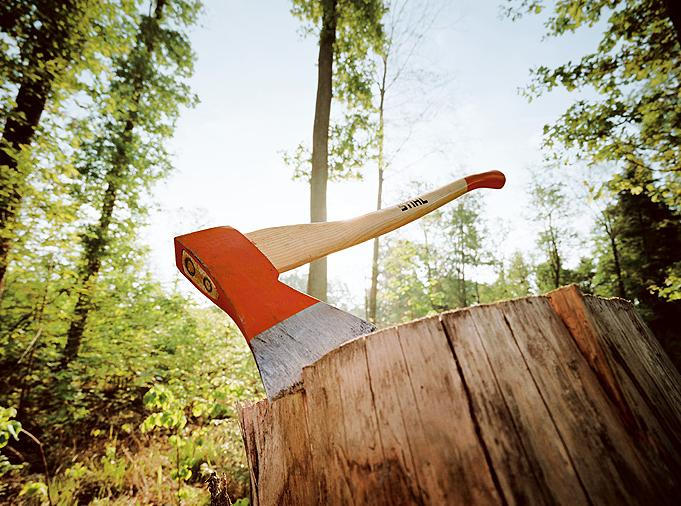 Під впливом людської діяльності грунт руйнується у 100-1000 разів швидше, ніж у природних умовах.
Дякую за увагу!